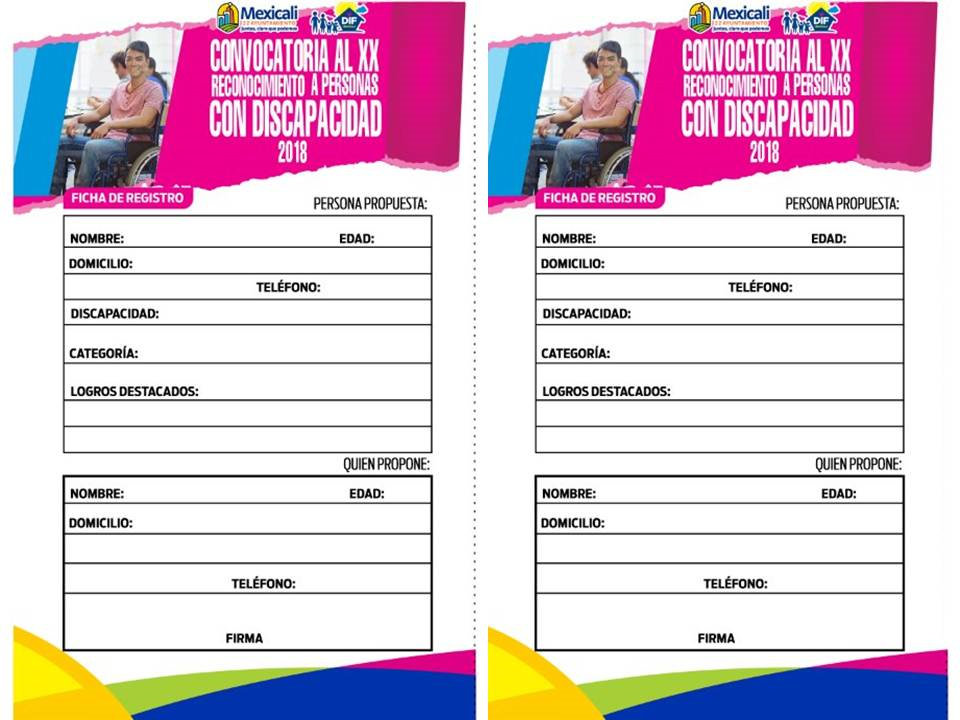 xxxxxxxxxxxxx
xx
xxxxxxxxxxxxx
xx
xxxxxxxxxxxxx
xxxxxxxxxxxxx
xxx xxxxxxx
xxxxxxxxxxxxx
xxx xxxxxxx
xxxxxxxxxx
xxxxxxxxxx
xxxxxxxxxxxxxxxxxxxxxxxx
xxxxxxxxxxxxxxxxxxxxxxxx
xxxxxxxxxxxxxxxxxxxxxxx
xxxxxxxxxxxxxxxxxxxxxxx
xxxxxxxxxxxxxxxxxxxxxxx
xxxxxxxxxxxxxxxxxxxxxxx
xxxxxxxxxxxxxxxxxxxxx
xx
xxxxxxxxxxxxxxxxxxxxx
xx
xxxxxxxxxxxxx
xxxxxxxxxxxxx
xxxxxxxxxxxxx
xxxxxxxxxxxxx
xxx xxxxxxx
xxx xxxxxxx